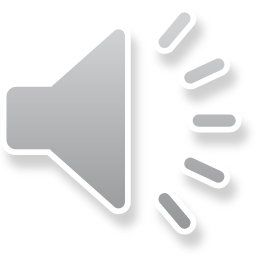 WKTU-FM-New YorkJune 17th 11a-1pHuggies at Babies R Us Union Square
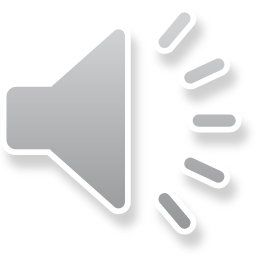 Promo Air Check
Carolina 
Call in
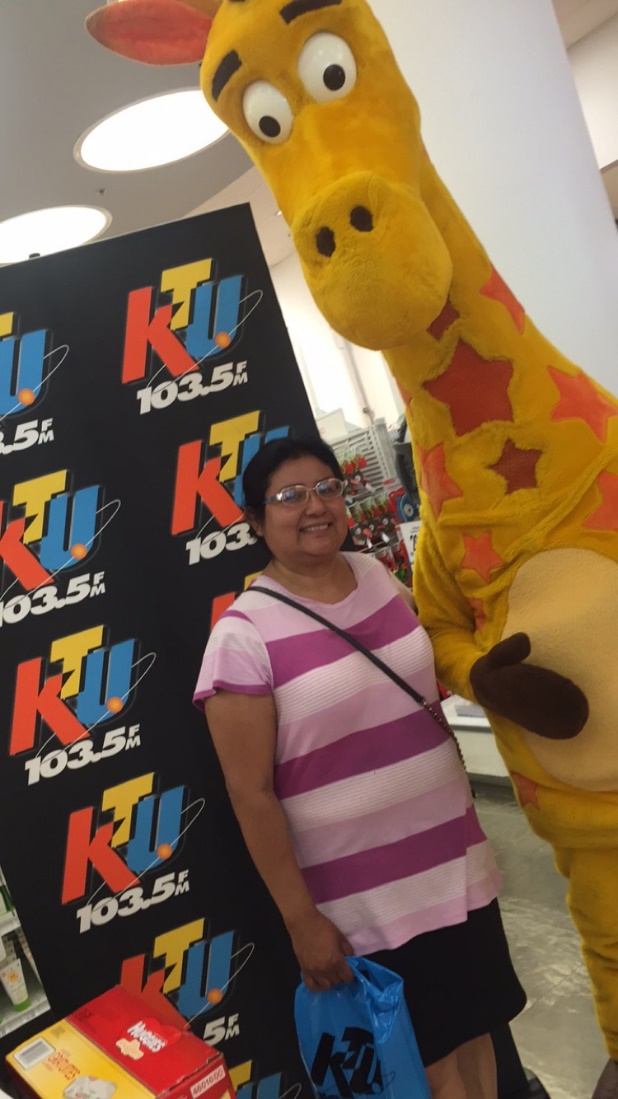 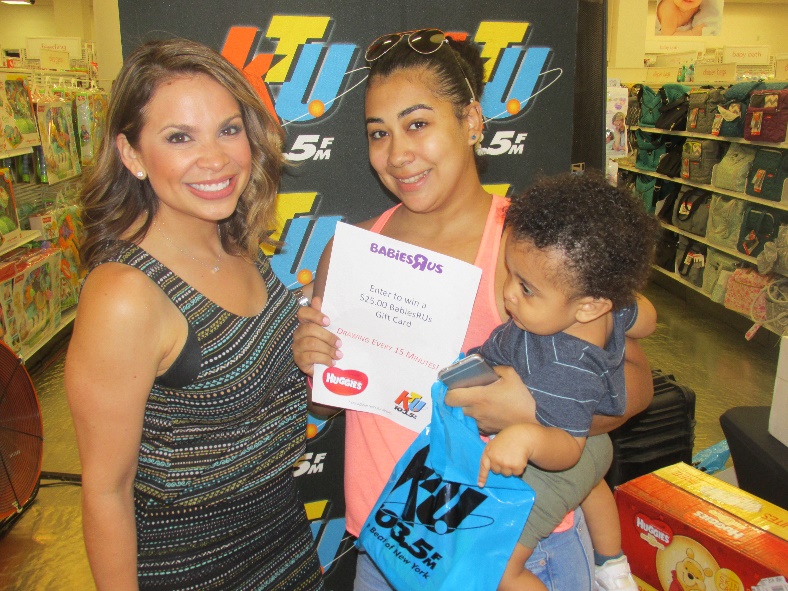 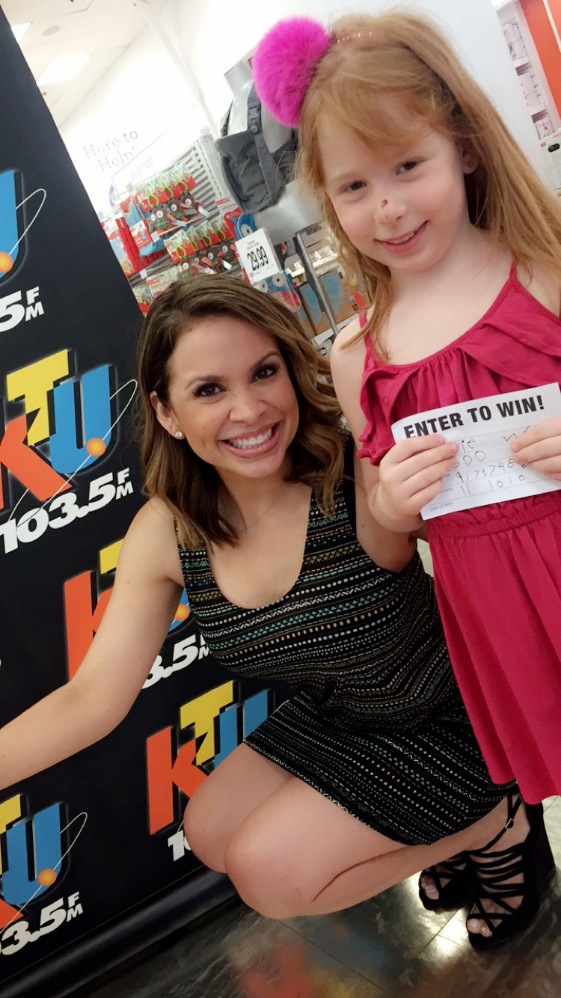 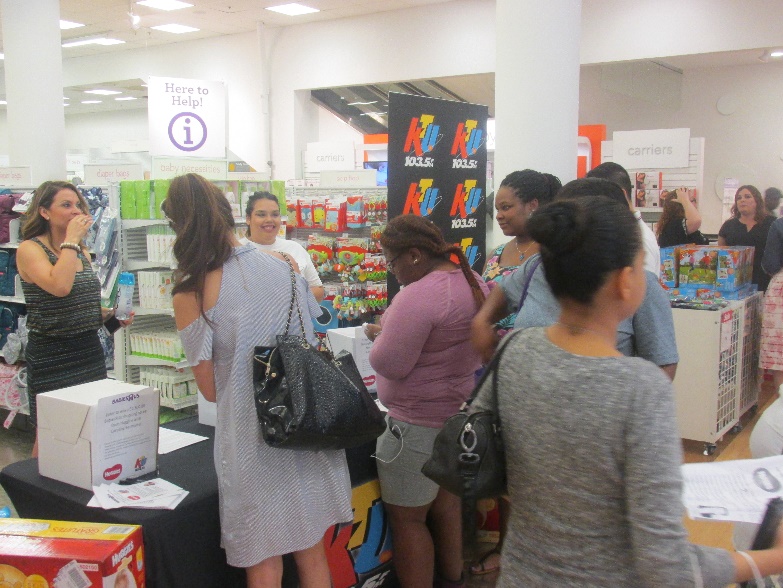 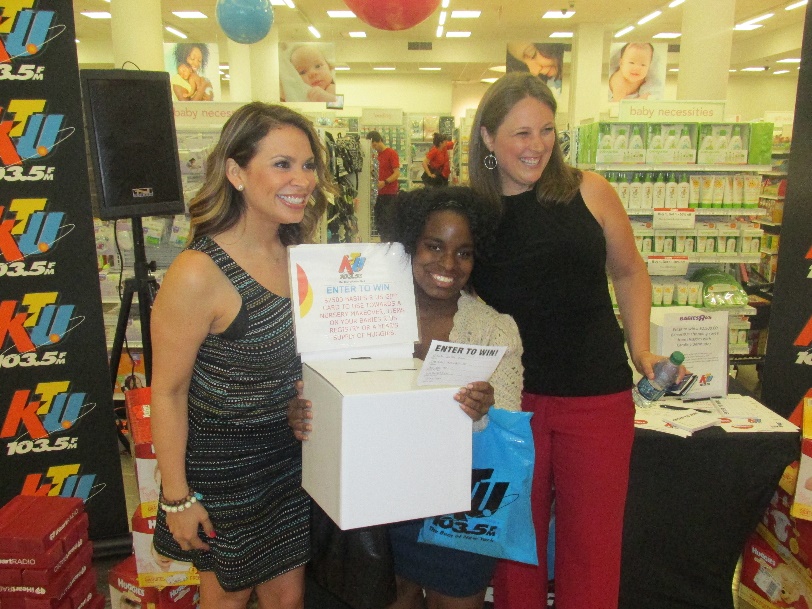 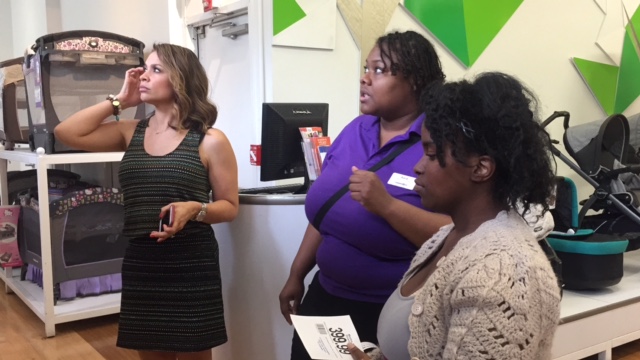 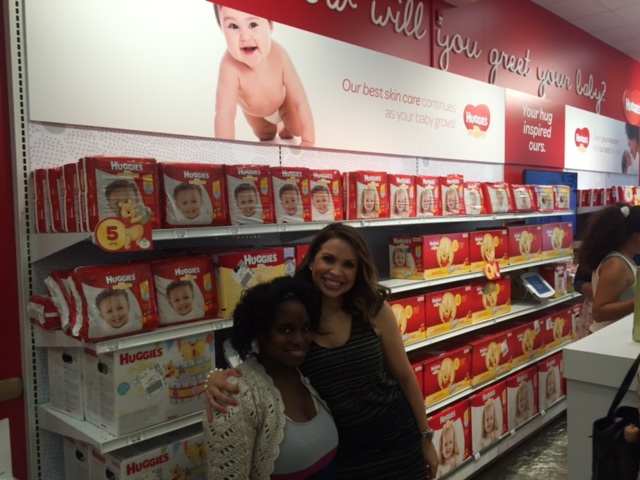 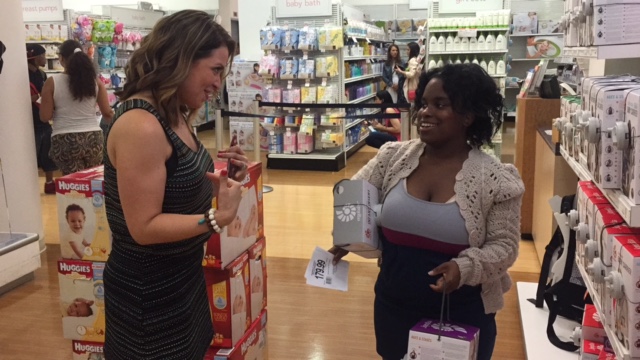 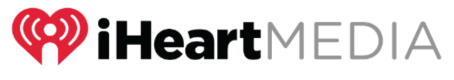 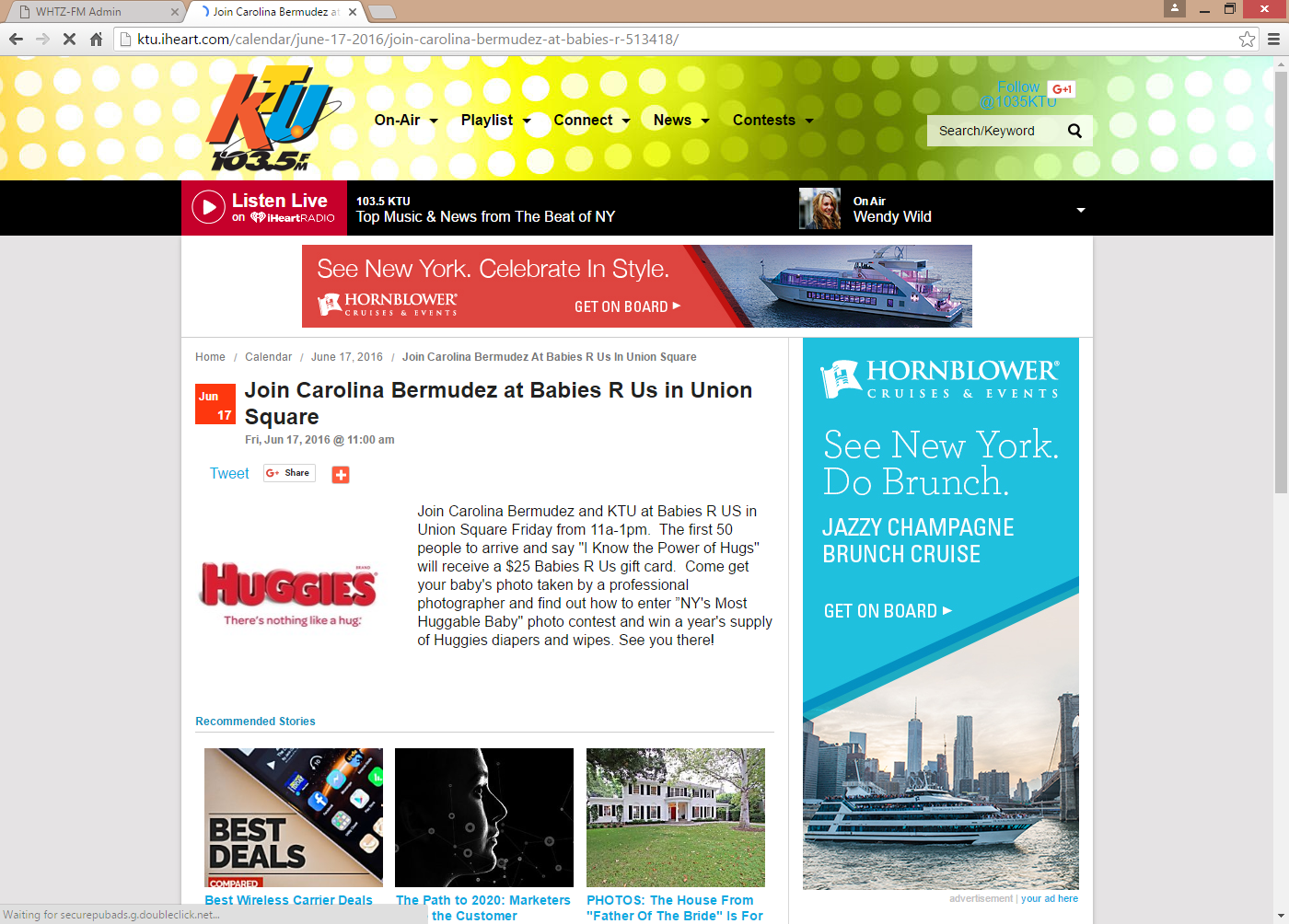 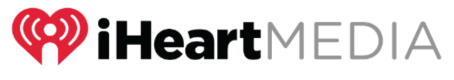 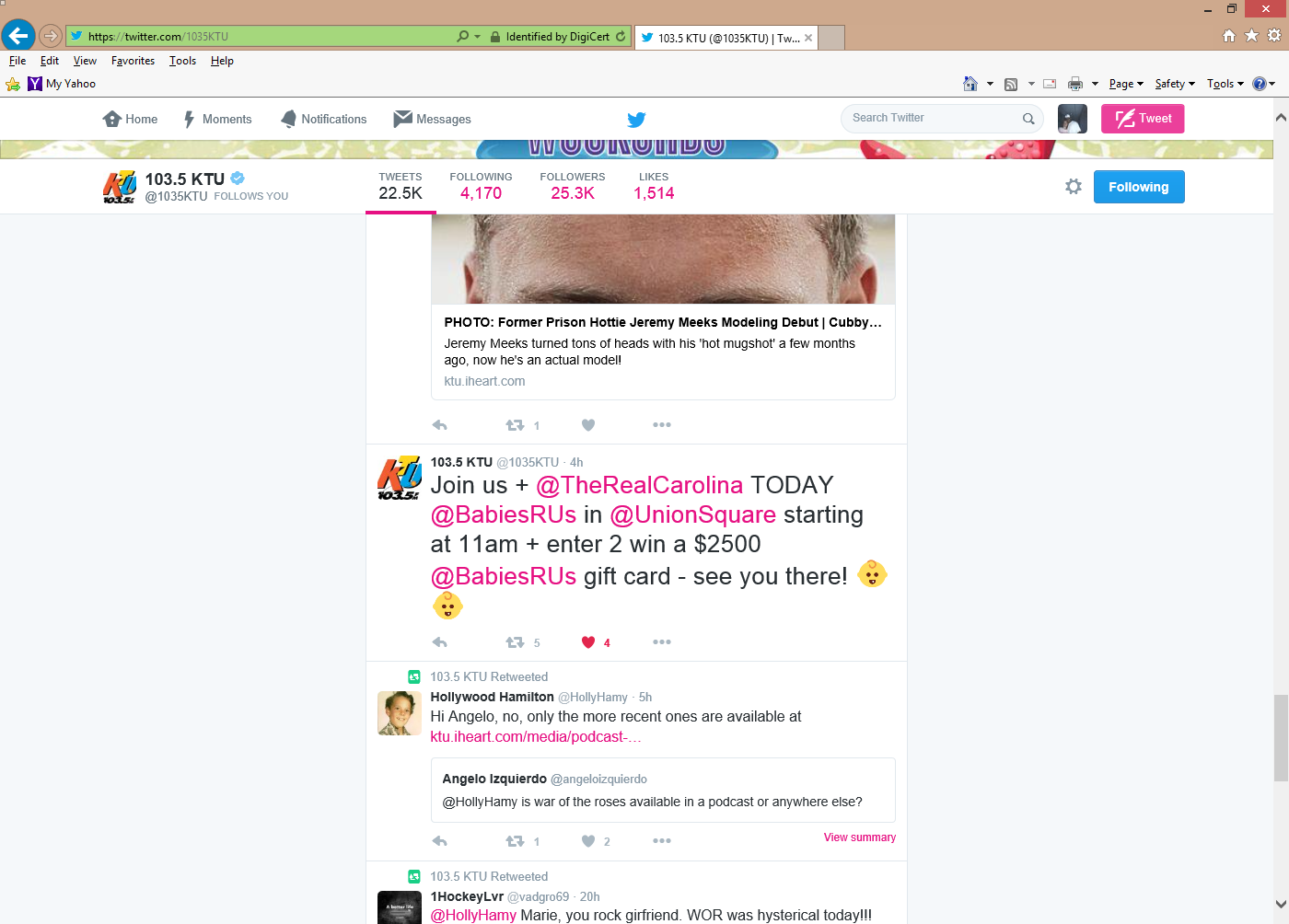 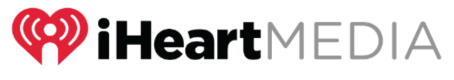